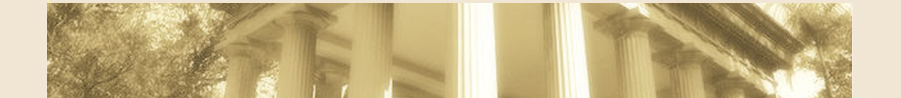 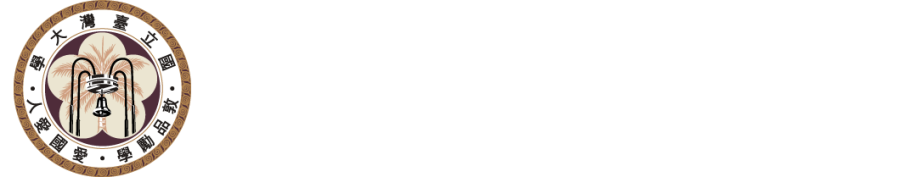 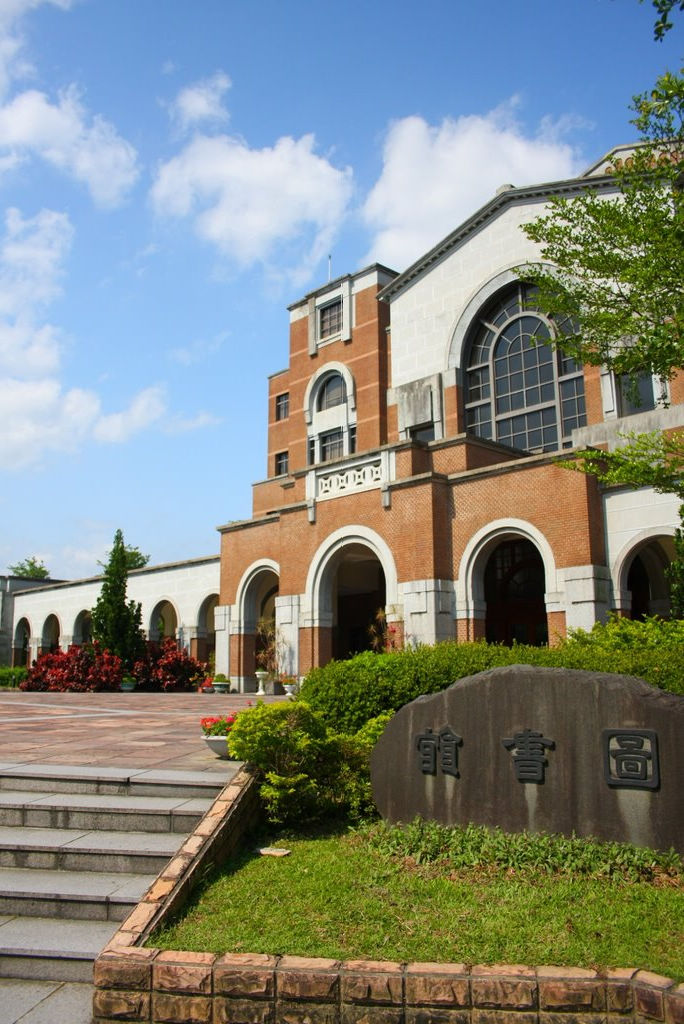 Title
Reporter: Your Name
Graduate Institute of Applied Physics and Department of Physics, 
National Taiwan University, Taiwan
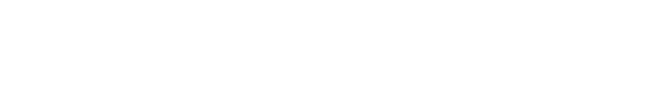 Advisor: Din Ping Tsai
Graduate Institute of Applied Physics and Department of Physics,
National Taiwan University, Taiwan 
Research Center for Applied Sciences, Acadamia Sinica, Taiwan
9 February 2018
Photonics / Nano-Science & Technology Laboratory
Title
Reporter: Your Name
Graduate Institute of Applied Physics and Department of Physics, 
National Taiwan University, Taiwan
Advisor: Din Ping Tsai
Graduate Institute of Applied Physics and Department of Physics,
National Taiwan University, Taiwan 
Research Center for Applied Sciences, Acadamia Sinica, Taiwan
9 February 2018
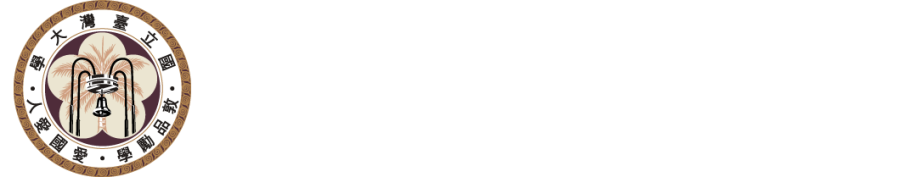 National Taiwan University
Photonics / Nano-Science & Technology Laboratory
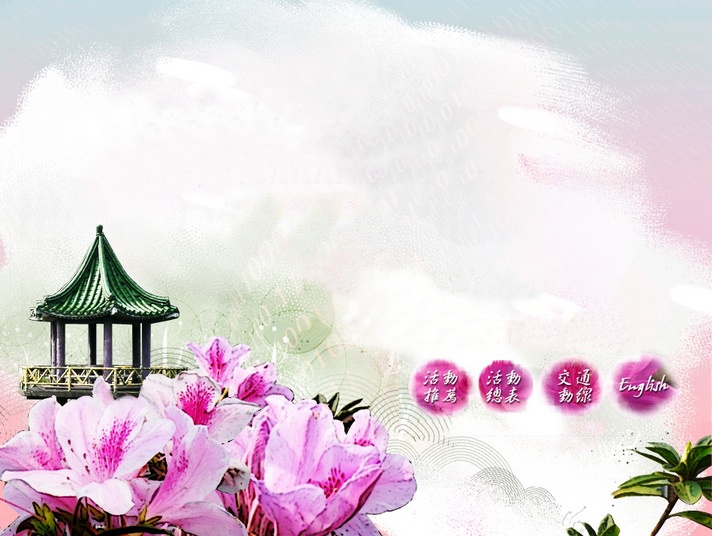 Thanks for your attention!
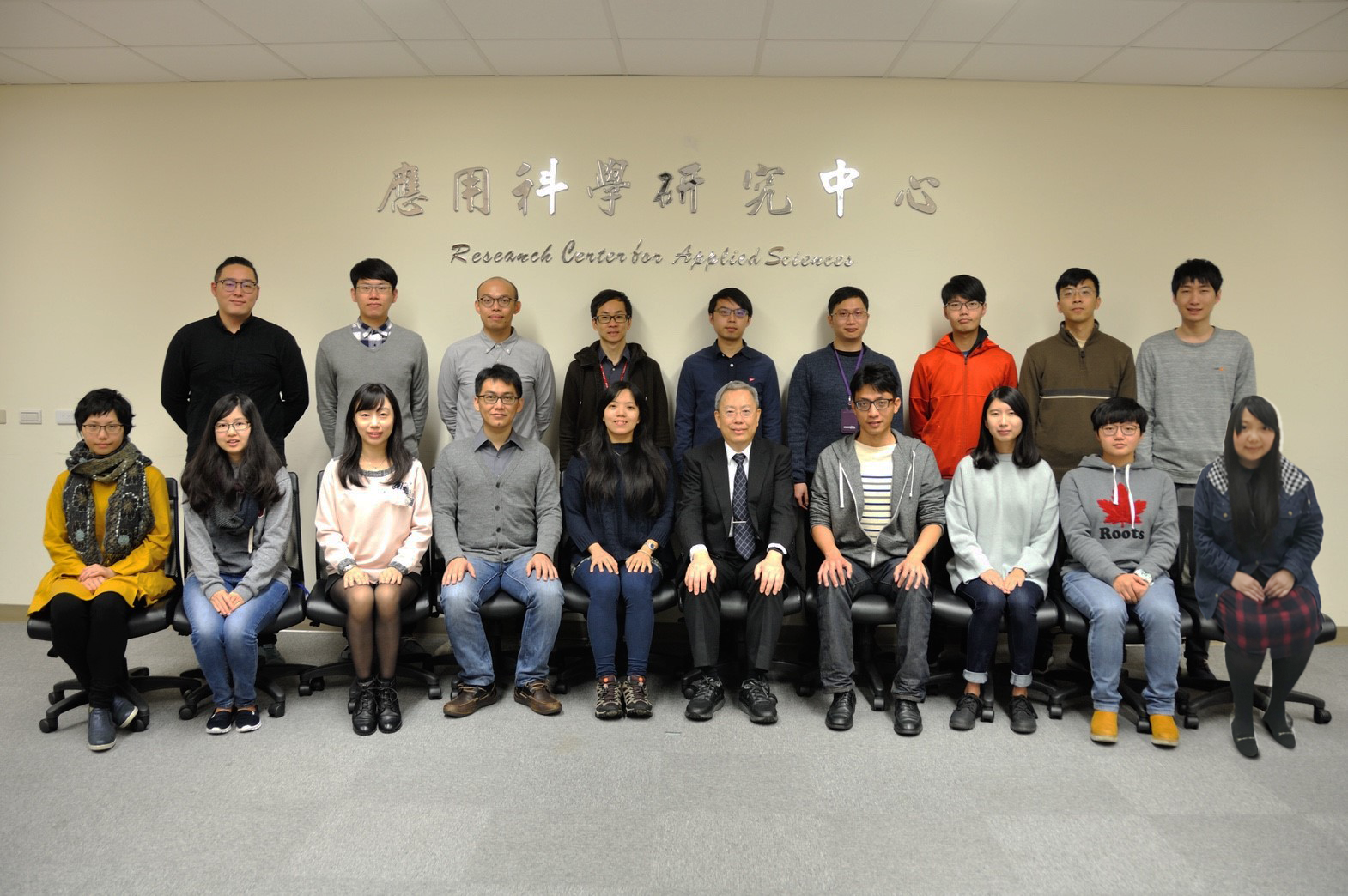 Google : PNSTL
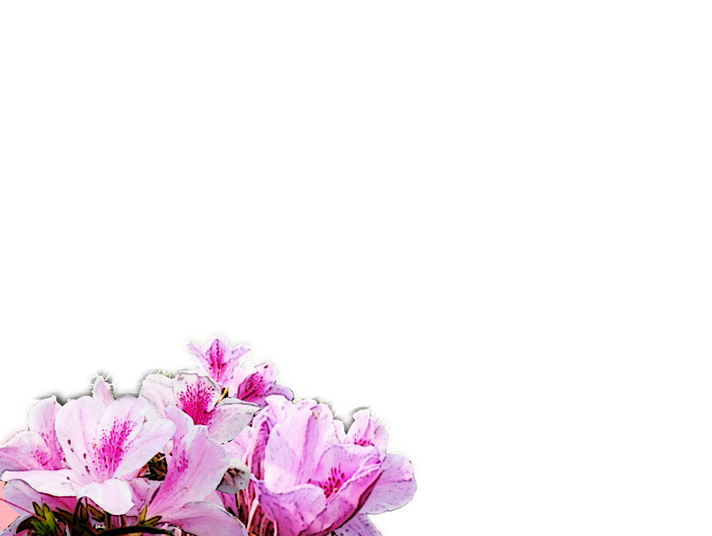